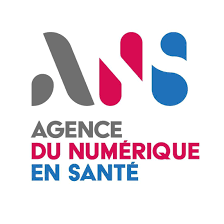 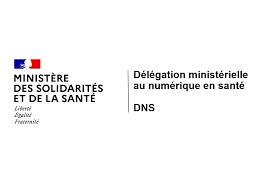 Ordonnance numérique
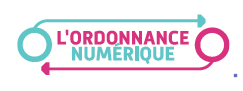 23 05 2023
DIONIS
2
L’ordonnance numérique, QU’EST-CE QUE C’est ?
L’ordonnance numérique vise à dématérialiser et sécuriser le circuit de la prescription entre les médecins et les professionnels de santé prescrits
Ce dispositif s’appuie sur une base de données hébergée  en France selon les standards haute sécurité par l’Assurance Maladie et appelée « base e-prescription »
L’accès à la base e-prescription est restreint aux professionnels de santé par l’intermédiaire d’une authentification avec leur carte professionnelle
Les données échangées dans le cadre de l’ordonnance numérique sont structurées et codifiées à partir de référentiels
Les prescriptions des médicaments stupéfiants et médicaments d’exception sont également intégrés dans le processus ordonnance numérique⃰.
Un QR Code est apposé sur l’ordonnance ; il  véhicule l’identifiant unique de la prescription qui permet l’échange de données entre prescripteur et prescrit.
L’ordonnance papier est conservée dans l’attente que tous les prescrits soient équipés pour lire directement le format numérique
Le patient peut également retrouver une copie de son ordonnance numérique au format PDF dans Mon espace santé, alimentée automatiquement depuis votre logiciel.
Note 
⃰A date, les supports spécifiques de prescriptions pour ces médicaments (ordonnances filigranés notamment pour les médicaments stupéfiants) restent nécessaires. Un décret en cours de finalisation devrait permettre leur suppression dans le cadre du processus Ordonnance numérique.
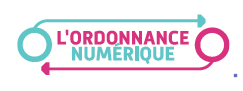 2
3
L’ordonnance numérique, QU’EST-CE QUE ça change ?
Ce qui ne change pas :



La liberté de prescription du médecin.

Le déroulé de la consultation.

La remise d’une ordonnance papier en fin de consultation.

La liberté de choix du prescripteur et du prescrit pour le patient.
Les nouveautés :


La présence d’un QR code et d’un numéro de prescription sur l’ordonnance.

La possibilité pour le médecin d’accéder aux données de délivrance a posteriori, si le patient a donné son accord.

L’alimentation du DMP qui permet au patient de retrouver son ordonnance au format pdf dans Mon espace santé.
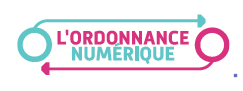 3
4
Avec l’ordonnance numérique, comment se passe la prise en charge du patient ?
Patient
Pendant la consultation, rien ne change. Le médecin :
Rédige la prescription à partir de son Logiciel d’Aide à la Prescription (LAP)  compatible e-prescription unifiée ; elle est enregistrée dans la base e-prescription
En parallèle, enregistre l’ordonnance numérique dans le DMP du patient facilement, depuis son logiciel métier ; le patient peut ainsi la retrouver dans Mon espace santé.
Imprime l’ordonnance papier avec un QR Code, la signe et la remet au patient
En sortie de consultation :
Le patient présente l’ordonnance papier* avec le QR code chez le prescrit de son choix.
Si le prescrit est équipé**, il lit la prescription directement via son logiciel à partir du QR code qu’il a scanné, exécute les actes et les enregistre dans la base. 
Par la suite (nouvelle consultation par exemple) :
Le médecin prescripteur peut consulter les données d’exécution ou de la délivrance (si accord du patient)
4
1
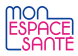 2
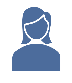 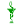 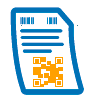 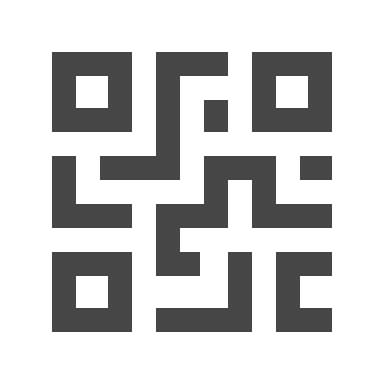 3
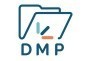 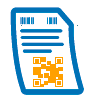 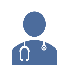 3
2
4
Médecin
Prescrits
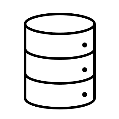 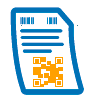 5
5
6
1
Base e- prescription
6
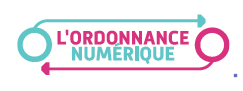 Le patient doit obligatoirement présenter l’exemplaire papier tant que tous les PS ne sont pas équipés.
**   Si le prescrit n’est pas équipé, l’ordonnance peut toujours être traitée selon le circuit classique (papier).
5
A quoi ressemble une ordonnance papier générée via le dispositif d’ordonnance numérique ?
Facsimilé d’ordonnance numérique
Informations relatives au prescripteur
En fin de consultation, l’ordonnance papier est remise au patient.
En plus de ces informations classiques figurent :
un QR code véhiculant un numéro unique de prescription, mentionné en clair sous le QR code
des mentions légales obligatoires relatives au traitement des données à caractère personnel
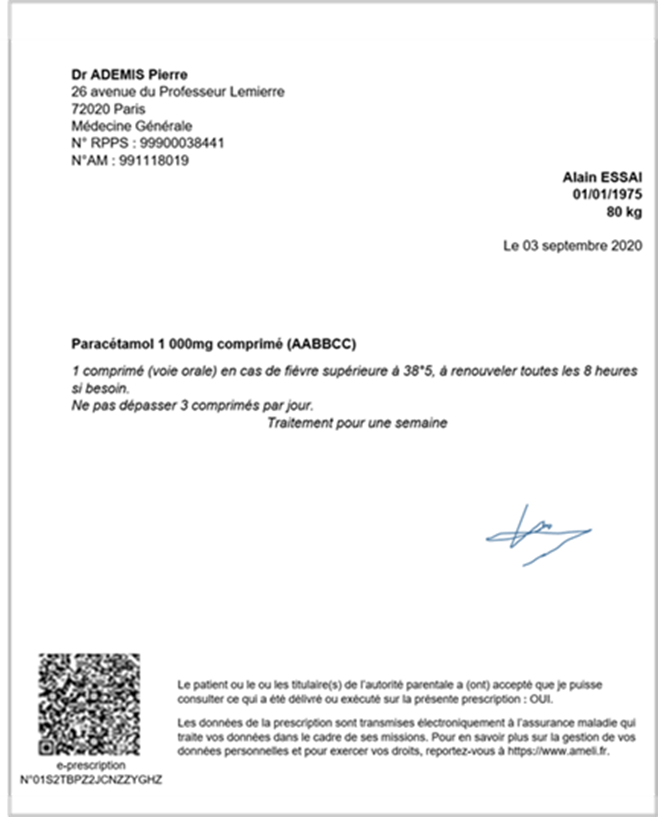 Informations relatives au patient
Date de la prescription
Contenu de la prescription
A noter : 
Les entêtes habituelles peuvent être conservées;
pas d’obligation de transmettre les codes LPP.
Signature du prescripteur
Indication (OUI ou NON) de l’accord du patient pour la consultation des données d’exécution par le prescripteur
Texte fixe indiquant que les données de prescription sont transmises électroniquement à l’Assurance Maladie
Informations légales du patient relatives au traitement des données à caractère personnel
QR code et numéro unique de prescription
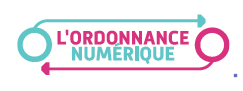 5
6
L’ordonnance numérique, QUI EST CONCERNE ?
D’ici fin 2024, l’ordonnance numérique concernera tous les prescripteurs et prescrits.
L’Assurance Maladie et le GIE SESAM-Vitale sont en charge de la conception et du déploiement chez tous les prescripteurs (libéraux ou salariés en établissement, en centre de santé…) d’une solution d’ordonnance numérique qui s’inscrive dès l’origine dans leurs logiciels métier et leurs processus
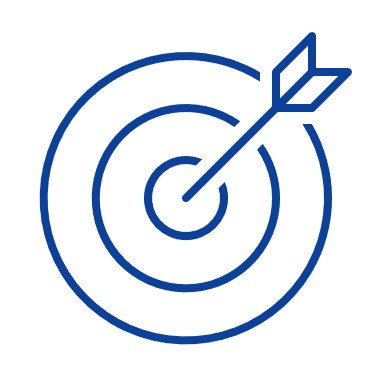 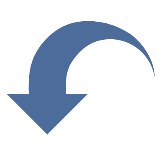 Principe de mise en œuvre d’un modèle d’ordonnance numérique, dite « unifiée », commun à toutes les prescriptions
La solution unifiée permet :
Aux prescripteurs (libéraux ou salariés en établissement, en centre de santé…) de tout prescrire en ordonnance numérique :
Les médicaments de manière codifiée,
L’ensemble des dispositifs médicaux (DM), 
Tous les autres actes (actes infirmiers, biologie, etc.) en format texte libre
A tous les prescrits (hors transporteurs sanitaires) en commençant par les pharmaciens et les professionnels de la LPP :
De consulter, d’exécuter et d’intégrer l’ordonnance numérique dans leur logiciel métier,
De simplifier le traitement des Pièces Justificatives
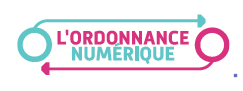 6
POURQUOI UTILISER L’ordonnance numérique ?
Sécurisation
Facilitation
Caractère « obligatoire »
Réduction du risque de fausses ordonnances
Simplifie les échanges entre les médecins et les prescrits grâce à la dématérialisation du circuit jusqu’à l’exécution de la prescription
Est une exigence de la vague 1 du SEGUR médecine de ville  et officine : se déploie progressivement à partir de 2022, avec un objectif de généralisation fin 2024*
Un service 
inter-régimes
Opérationnalité / adaptation à la réalité du terrain
Bénéficie des retours favorables d’une expérimentation terrain menée depuis plus de 2 ans
Construite en partenariat avec les représentants des médecins, des pharmaciens et leurs éditeurs
Et associant au fur et à mesure du déploiement les autres catégories de professionnels de santé
Une base e-prescription hébergée en France et gérée par l’Assurance  Maladie selon des standards haute sécurité
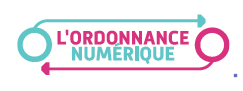 * Ordonnance n° 2020-1408 du 18 novembre 2020 portant mise en œuvre de l’ordonnance numérique
POUR ALLER PLUS LOIN
2 supports destinés aux professionnels de santé pour découvrir ou redécouvrir le service et ses avantages
Flyer
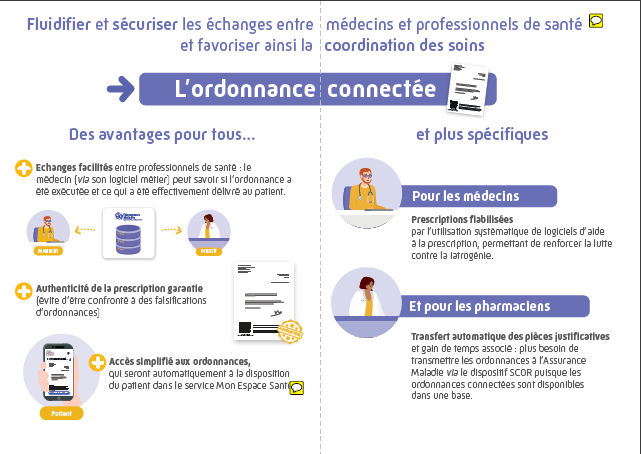 Vidéo de présentation
https://www.youtube.com/watch?v=5Xznq7Cx-W0
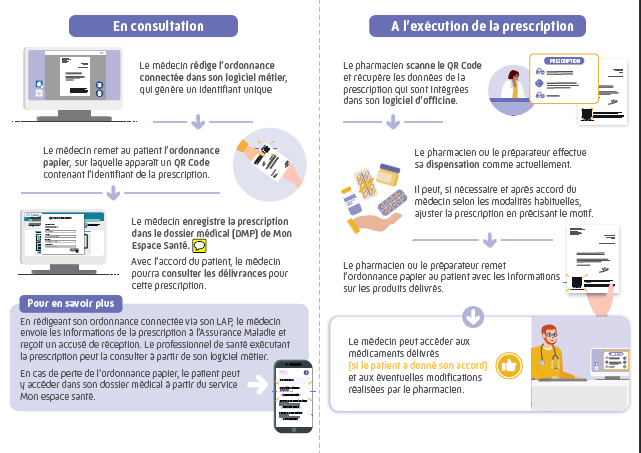 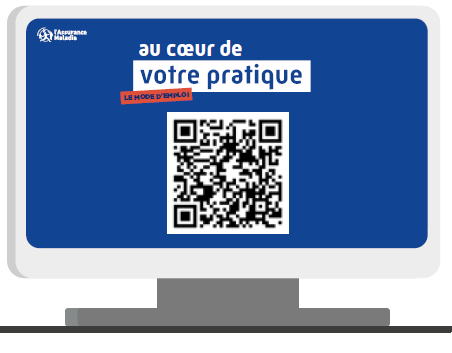 8